IGRE S KOCKOM (BOJE)
1. Bacite kocku i idite u drugu prostoriju te   /   2. Bacite kocku i imenujte nešto što je
   donesite nešto što je takve boje. Igra je   /     takve boje, a potom to isto 
   gotova kada donesete predmete u svim      /    pokažite tijelom.
   bojama koje imate na kocki                        /

                                                                     /
                                                                 /
                                                                 /
                                                                     /

                                                                     
                                                                     /
                                                                     /
                                                                     /
                                                                     /
KIŠOBRAN
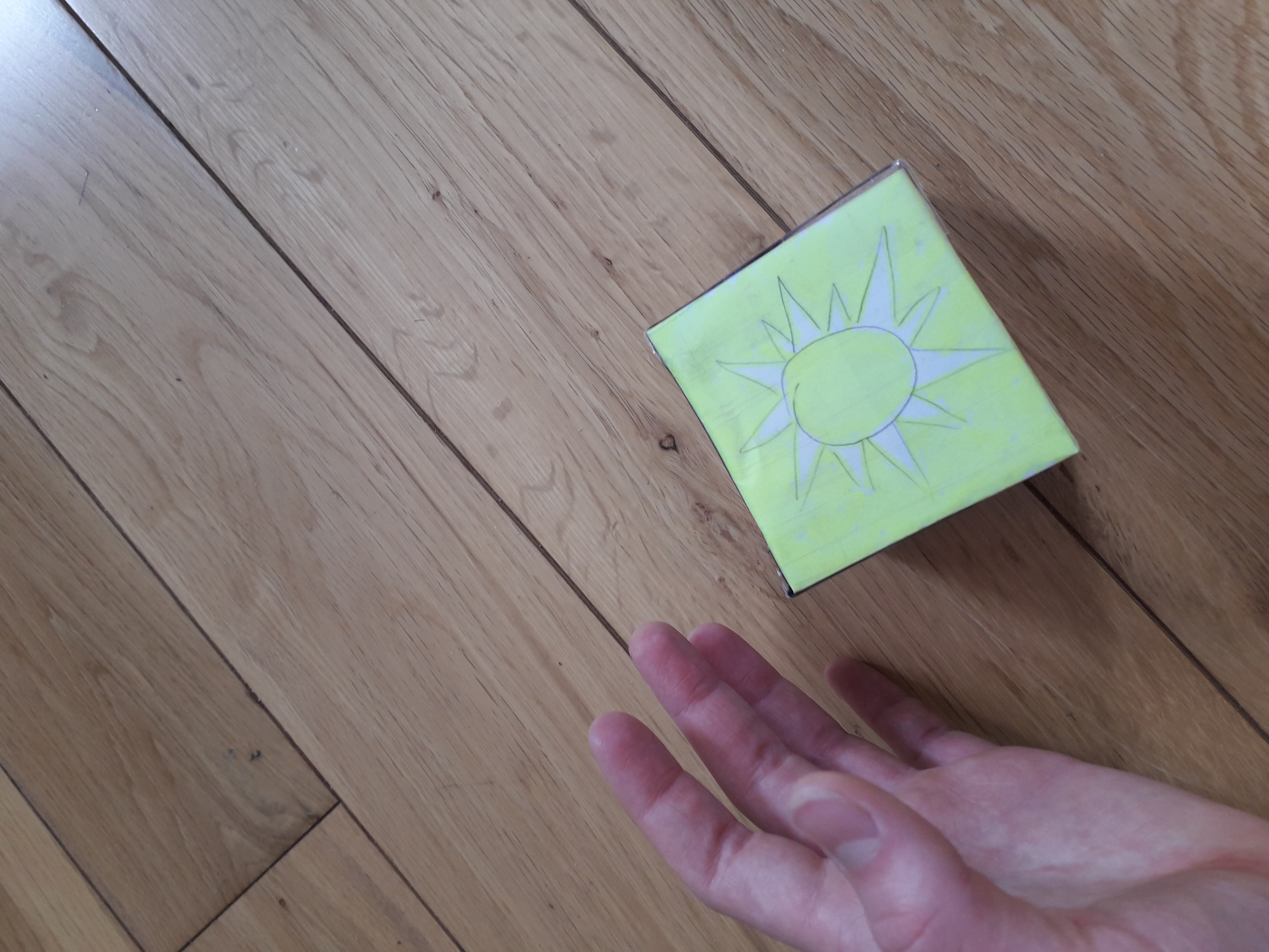 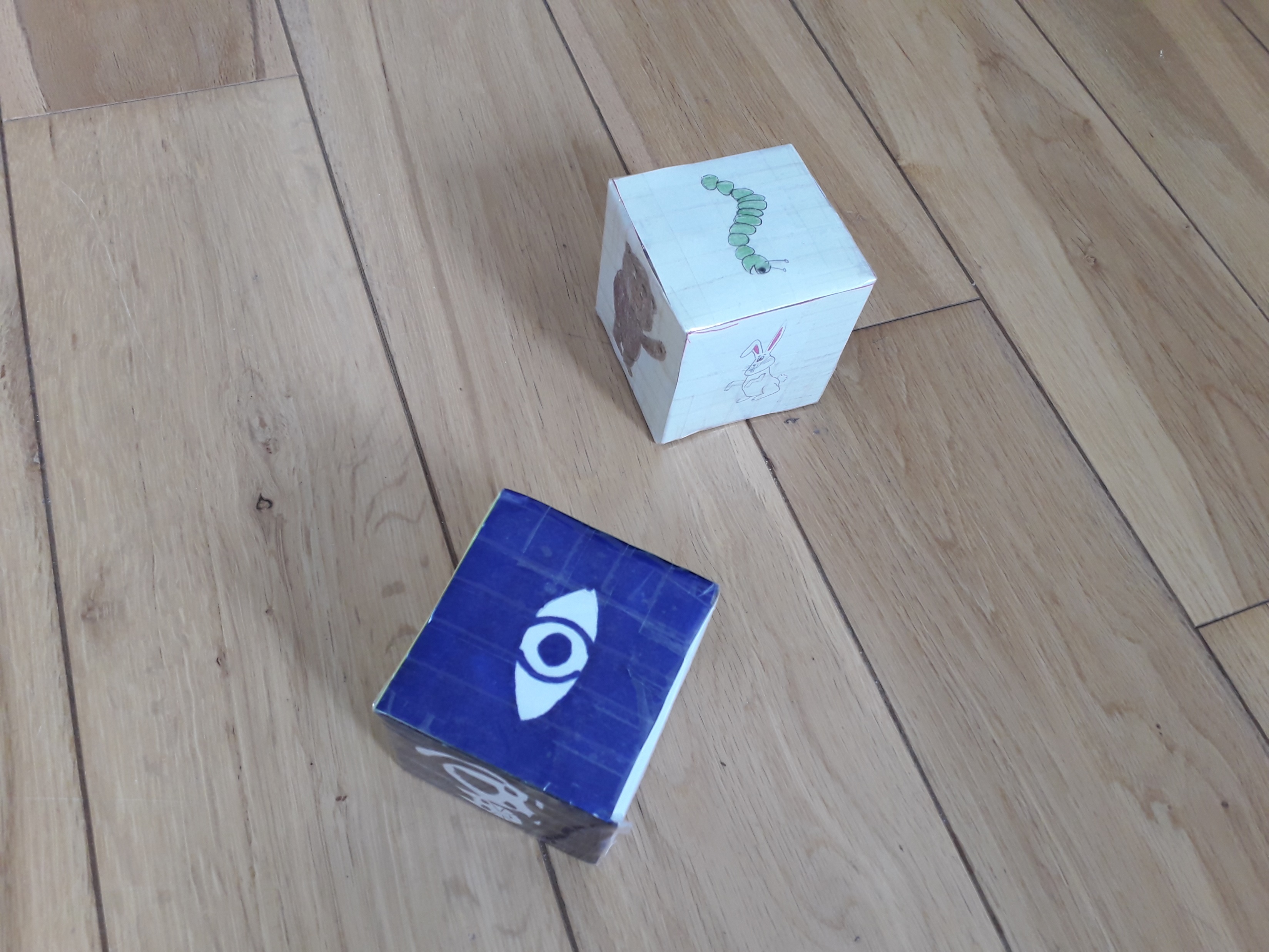 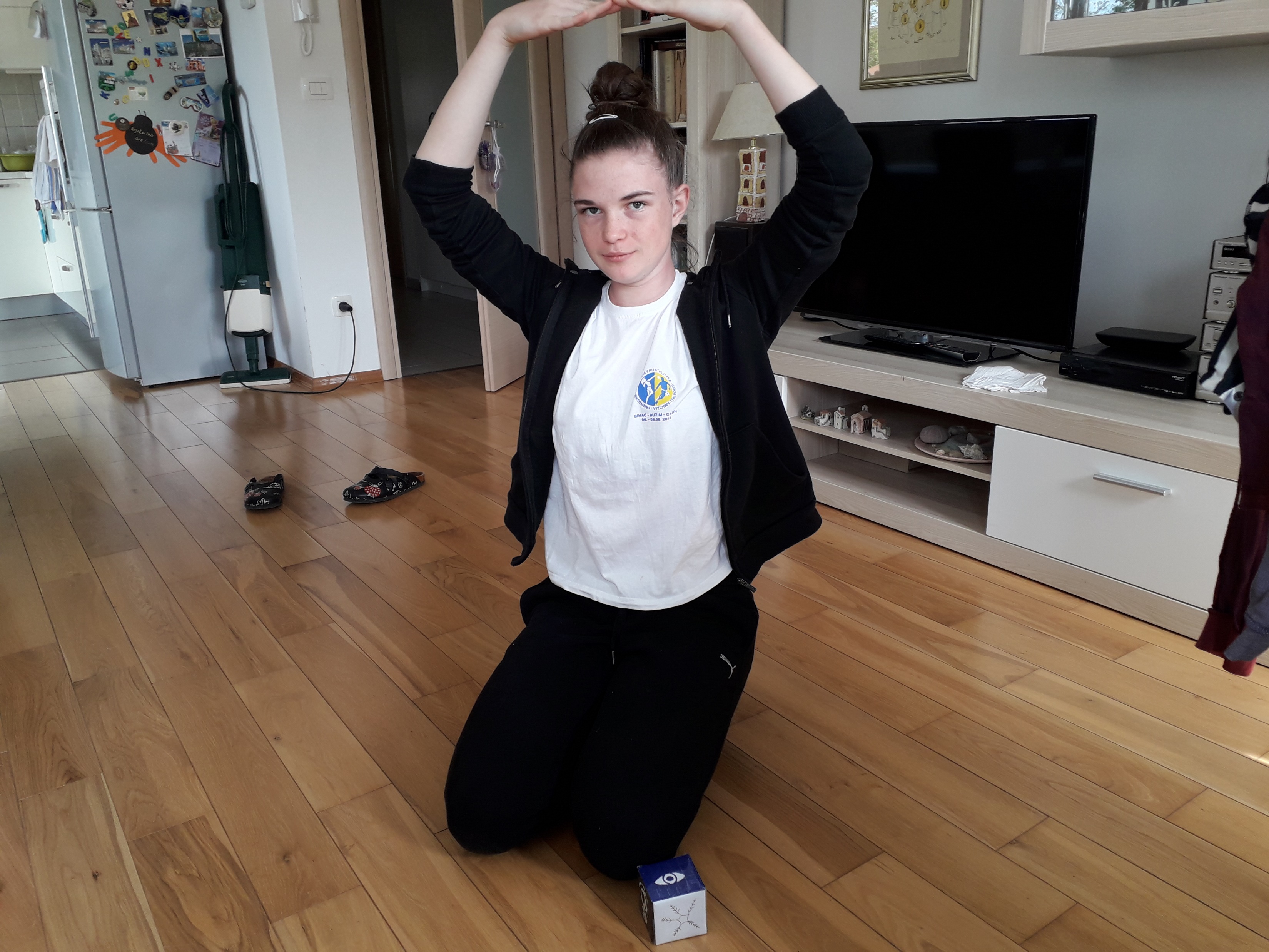 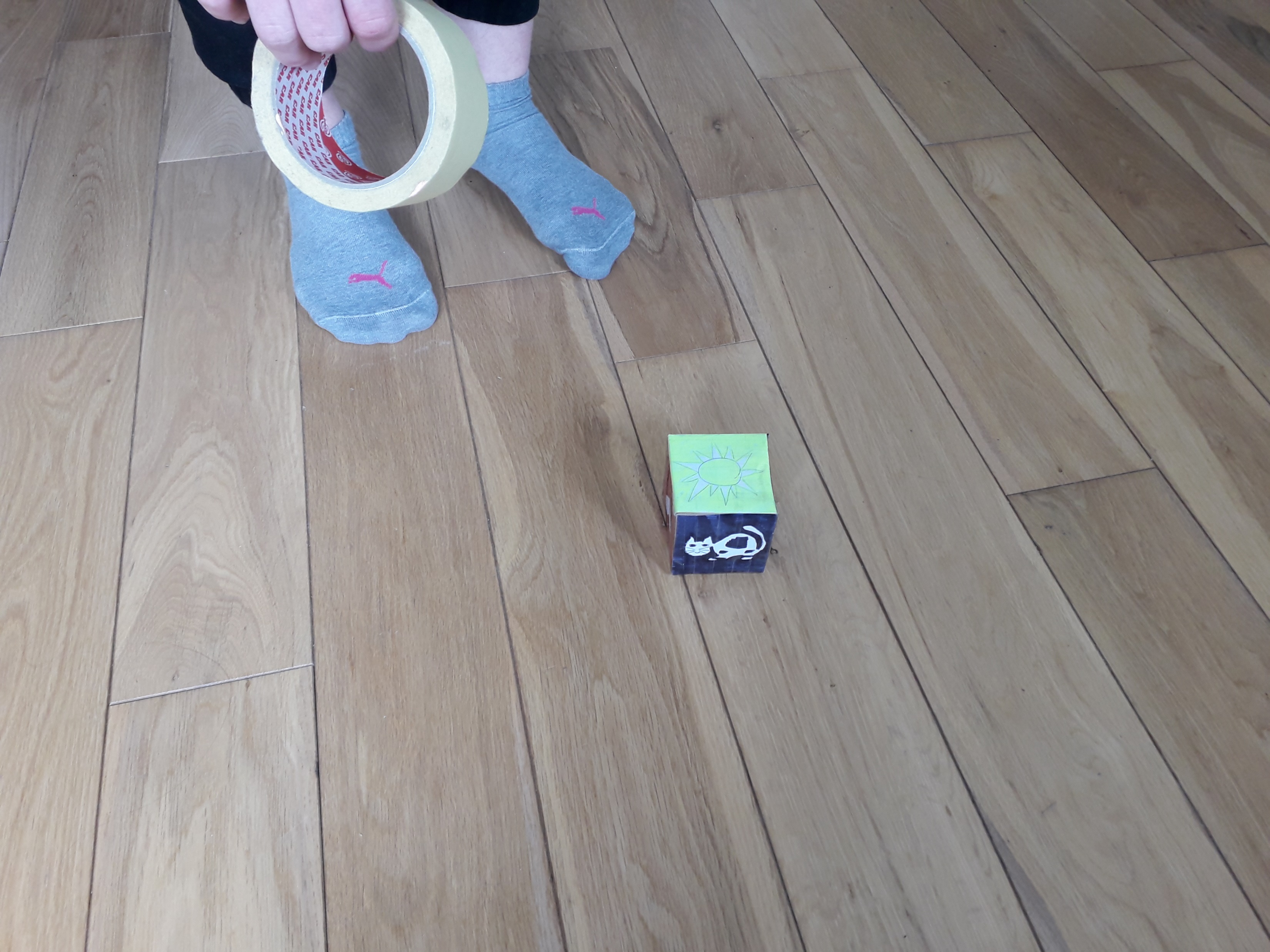 ŠARENA KOCKA (BOJE)
Napravite kockicu s bojama na svakoj plohi. Boje mogu biti sve različite, a mogu se i ponavljati. Razvucite konope u bojama istim kao i na kocki (ili stavite papir u boji na istobojni konop) duž stolica i stola. Bacite kocku. Idite ispod stola do konopa boje koju je kocka pokazala i preskočite konop dva puta. Vratite se istim putem natrag. Kocku baca drugi igrač. Igra je gotova kada preskočite sve postavljene konope.
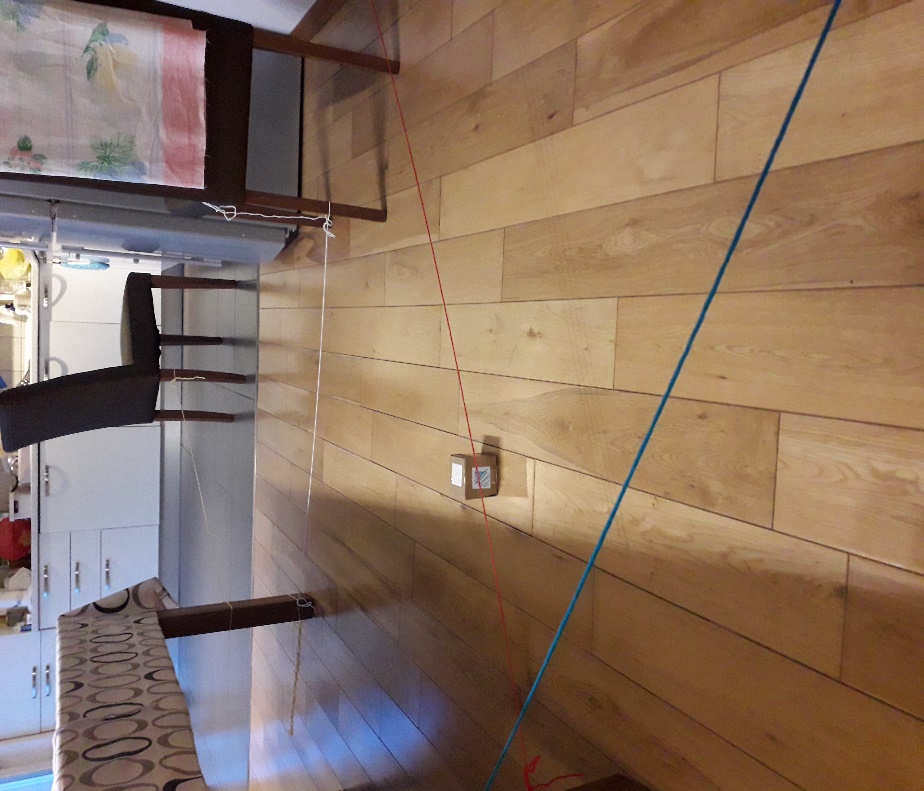 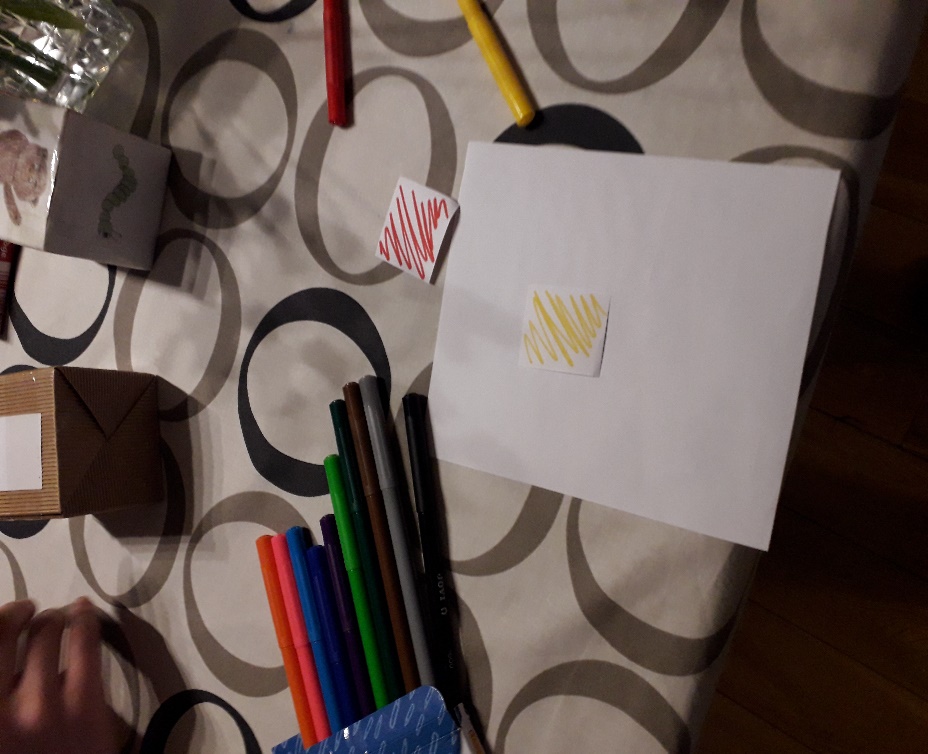 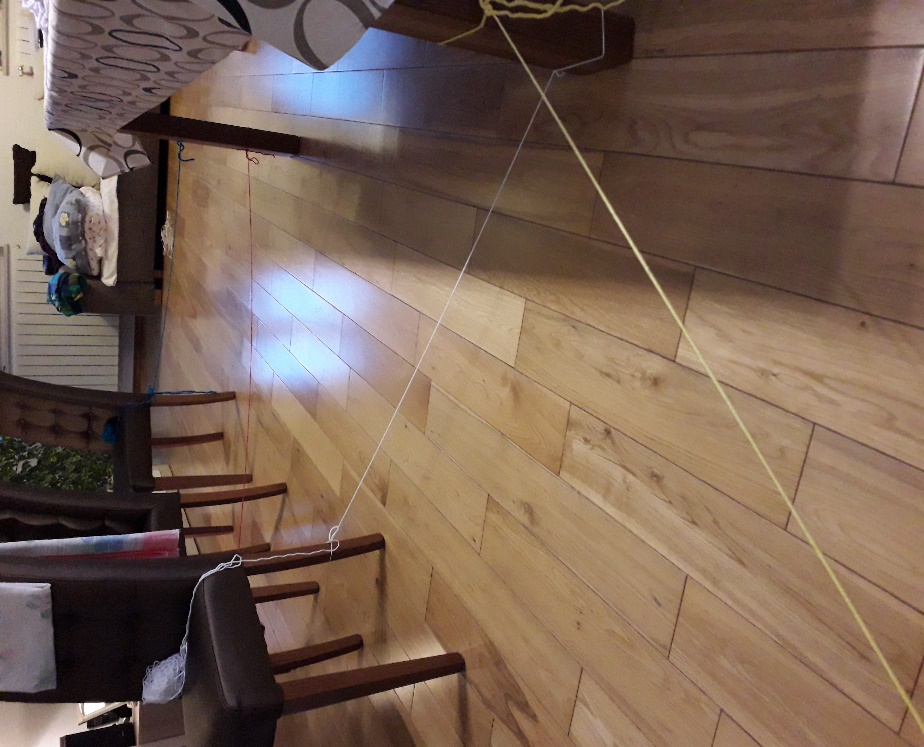